Parámetros que debe tener un cliente natural o jurídico para aplicar los impuestos distritales de la ciudad de Bogotá generados por ventas de productos químicos en la empresa BRACHEM SAS
Trabajo de grado presentado para optar el título de Contador Público

Maritza Ruiz Suárez
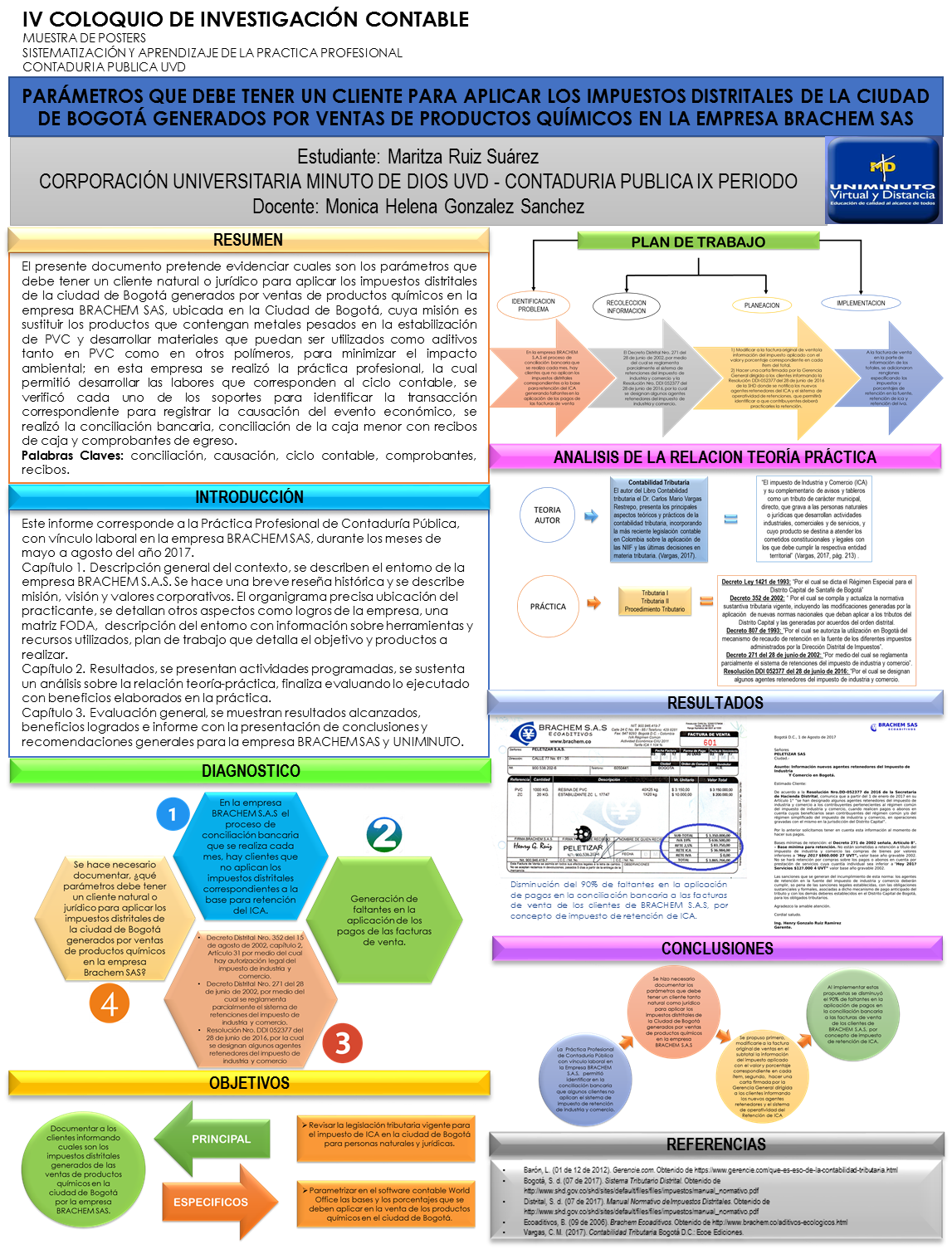